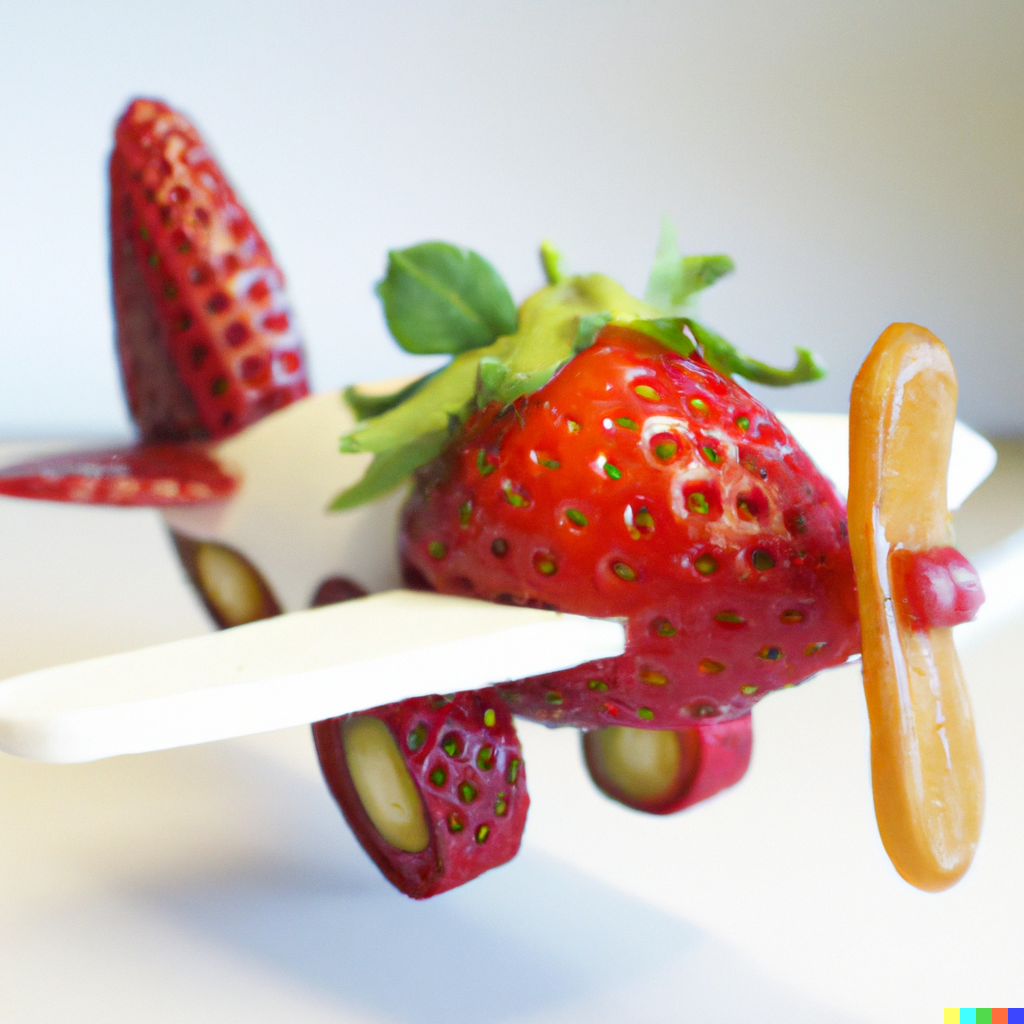 CS21 Decidability and Tractability
Lecture 24
March 1, 2024
QSAT is PSPACE-complete
March 1, 2024
CS21 Lecture 24
2
QSAT is PSPACE-complete
March 1, 2024
CS21 Lecture 24
3
QSAT is PSPACE-complete
March 1, 2024
CS21 Lecture 24
4
QSAT is PSPACE-complete
March 1, 2024
CS21 Lecture 24
5
QSAT is PSPACE-complete
ψo(A, B) = true iff 
A = B or 
A yields B in one step of M
Boolean expression of size O(nk)
…
config. A
STEP
STEP
STEP
STEP
config. B
…
March 1, 2024
CS21 Lecture 24
6
QSAT is PSPACE-complete
March 1, 2024
CS21 Lecture 24
7
QSAT is PSPACE-complete
March 1, 2024
CS21 Lecture 24
8
QSAT is PSPACE-complete
March 1, 2024
CS21 Lecture 24
9
PSPACE and games
March 1, 2024
CS21 Lecture 24
10
PSPACE and games
General phenomenon: many 2-player games are PSPACE-complete.
2 players I, II
alternate pick-   ing edges
lose when no unvisited choice
pasadena
auckland
athens
davis
san francisco
oakland
GEOGRAPHY = {(G, s) : G is a directed graph and player I can win from node s}
March 1, 2024
CS21 Lecture 24
11
PSPACE
Theorem: GEOGRAPHY is PSPACE-complete.

Proof:
in PSPACE (proof?)

PSPACE-hard. reduction from QSAT.
March 1, 2024
CS21 Lecture 24
12
GEOGRAPHY is PSPACE-complete
March 1, 2024
CS21 Lecture 24
13
PSPACE
clause choice gadget
true
false
variable gadget for xi
…
C1    C2              Cm
March 1, 2024
CS21 Lecture 24
14
PSPACE
I
false
alternately pick truth assignment
true
x1
II
I
II
x2
true
false
I
II
I
I
x3
true
false
pick a clause
II
II
…
I
I
pick a true literal?
March 1, 2024
CS21 Lecture 24
15
Outline
Challenges to Extended Church-Turing 
randomized computation
quantum computation
March 1, 2024
CS21 Lecture 24
16
Extended Church-Turing Thesis
the belief that TMs formalize our intuitive notion of an efficient algorithm is:





randomized computation challenges this belief
The “extended” Church-Turing Thesis
everything we can compute in time t(n) on a physical computer can be computed on a Turing Machine in time t(n)O(1) (polynomial slowdown)
March 1, 2024
CS21 Lecture 24
17
Randomness in computation
Example of the power of randomness

Randomized complexity classes
March 1, 2024
CS21 Lecture 24
18
Communication complexity
Goal: compute f(x, y) while communicating as few bits as possible between Alice and Bob

count number of bits exchanged (computation free) 
at each step: one party sends bits that are a function of held input and received bits so far
March 1, 2024
CS21 Lecture 24
19
Communication complexity
simple function (equality): 
EQ(x, y) = 1 iff x = y

simple protocol:
Alice sends x to Bob (n bits)
Bob sends EQ(x, y) to Alice (1 bit)
total: n + 1 bits
(works for any predicate f)
March 1, 2024
CS21 Lecture 24
20
Communication complexity
Can we do better?
deterministic protocol?
probabilistic protocol?
at each step: one party sends bits that are a function of held input and received bits so far and the result of some coin tosses
required to output f(x, y) with high probability over all coin tosses
March 1, 2024
CS21 Lecture 24
21
Communication complexity
Theorem: no deterministic protocol can compute EQ(x, y) while exchanging fewer than n+1 bits.

Proof:
“input matrix”:
Y = {0,1}n
X = {0,1}n
f(x,y)
March 1, 2024
CS21 Lecture 24
22
Communication complexity
assume 1 bit sent at a time (but proof works for general case)
A sends 1 bit depending only on x:
Y = {0,1}n
inputs x causing A to send 1
X = {0,1}n
inputs x causing A to send 0
March 1, 2024
CS21 Lecture 24
23
Communication complexity
B sends 1 bit depending only on y and received bit:
Y = {0,1}n
inputs y causing B to send 1
X = {0,1}n
inputs y causing B to send 0
March 1, 2024
CS21 Lecture 24
24
Communication complexity
at end of protocol involving k bits of communication, matrix is partitioned into at most 2k combinatorial rectangles

bits sent in protocol are the same for every input (x, y) in given rectangle
conclude: f(x,y) must be constant on each rectangle
March 1, 2024
CS21 Lecture 24
25
Communication complexity
Y = {0,1}n
Matrix for EQ:
1
0
1
1
X = {0,1}n
0
1
any partition into combinatorial rectangles with constant f(x,y) must have at least 2n + 1 rectangles
protocol that exchanges ≤ n bits can only create 2n rectangles, so must exchange at least n+1 bits.
March 1, 2024
CS21 Lecture 24
26